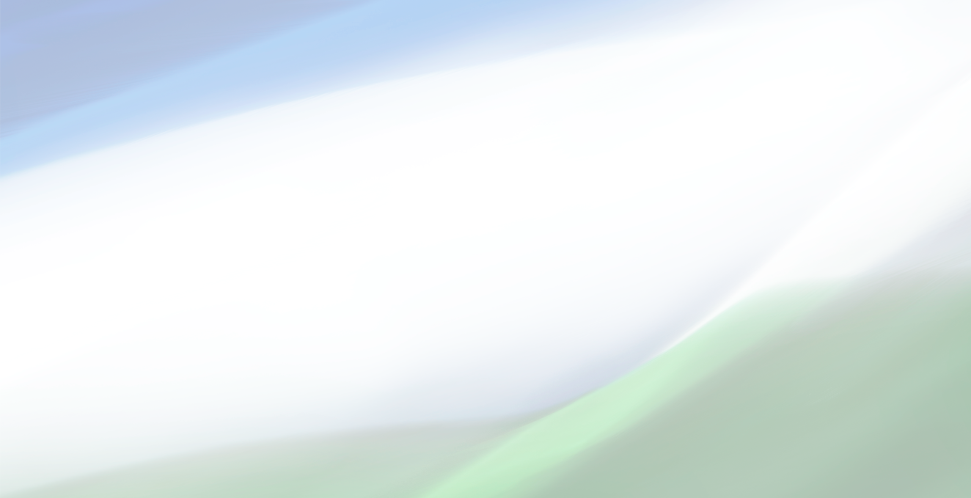 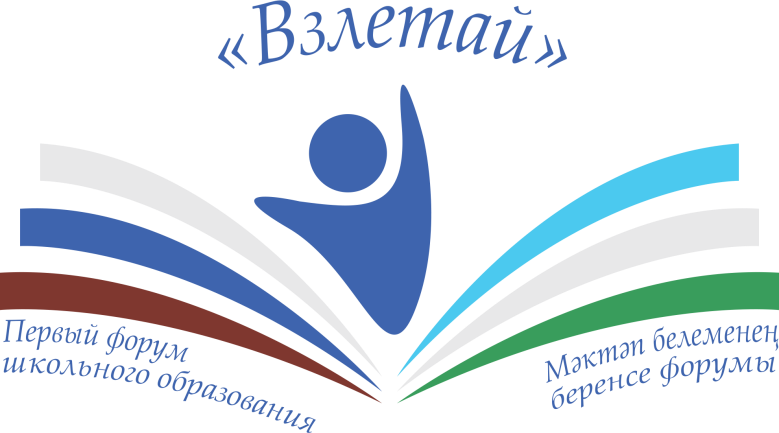 СЕКНИН 
Александр Леонтьевич
Обеспечение безопасности детей в сети Интернет
РУКОВОДИТЕЛЬ УПРАВЛЕНИЯ ФЕДЕРАЛЬНОЙ СЛУЖБЫ ПО НАДЗОРУВ СФЕРЕ СВЯЗИ, ИНФОРМАЦИОННЫХ ТЕХНОЛОГИЙ И МАССОВЫХ КОММУНИКАЦИЙ ПО РЕСПУБЛИКЕ БАШКОРТОСТАН
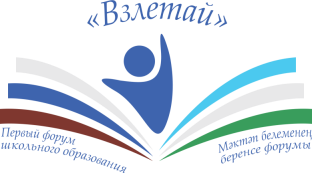 Противодействие распространению 
в сети «Интернет» противоправной 
информации
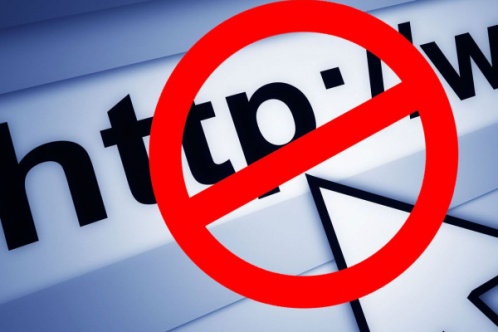 Запрещается 
распространение информации, содержащей:
 детскую порнографию;
 о способах совершения самоубийства, а также призывов к совершению самоубийства;
 пропаганду наркотиков и наркомании;
 о незаконных азартных онлайн-играх;
 о розничной продаже дистанционным способом алкогольной продукции;
 о несовершеннолетнем, пострадавшем в результате противоправных действий (бездействия);
 склонение или иное вовлечение несовершеннолетних в совершение противоправных действий, представляющих угрозу для их жизни и (или) здоровья либо для жизни и (или) здоровья иных лиц.
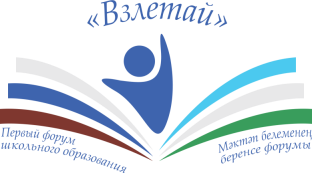 В Единый реестр включено более 360 тысяч адресов
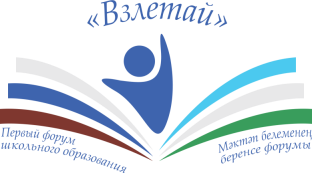 Автоматизированная система мониторинга
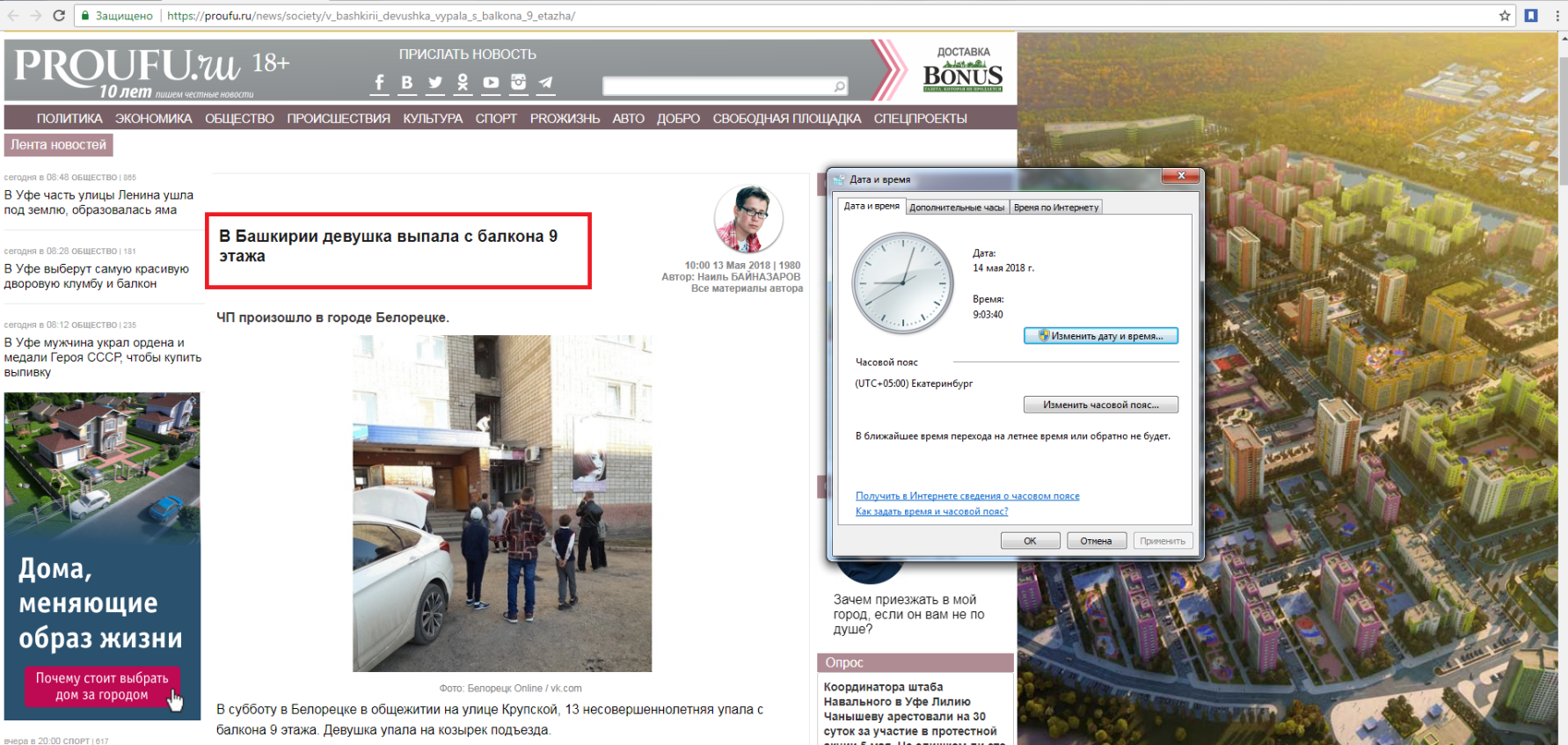 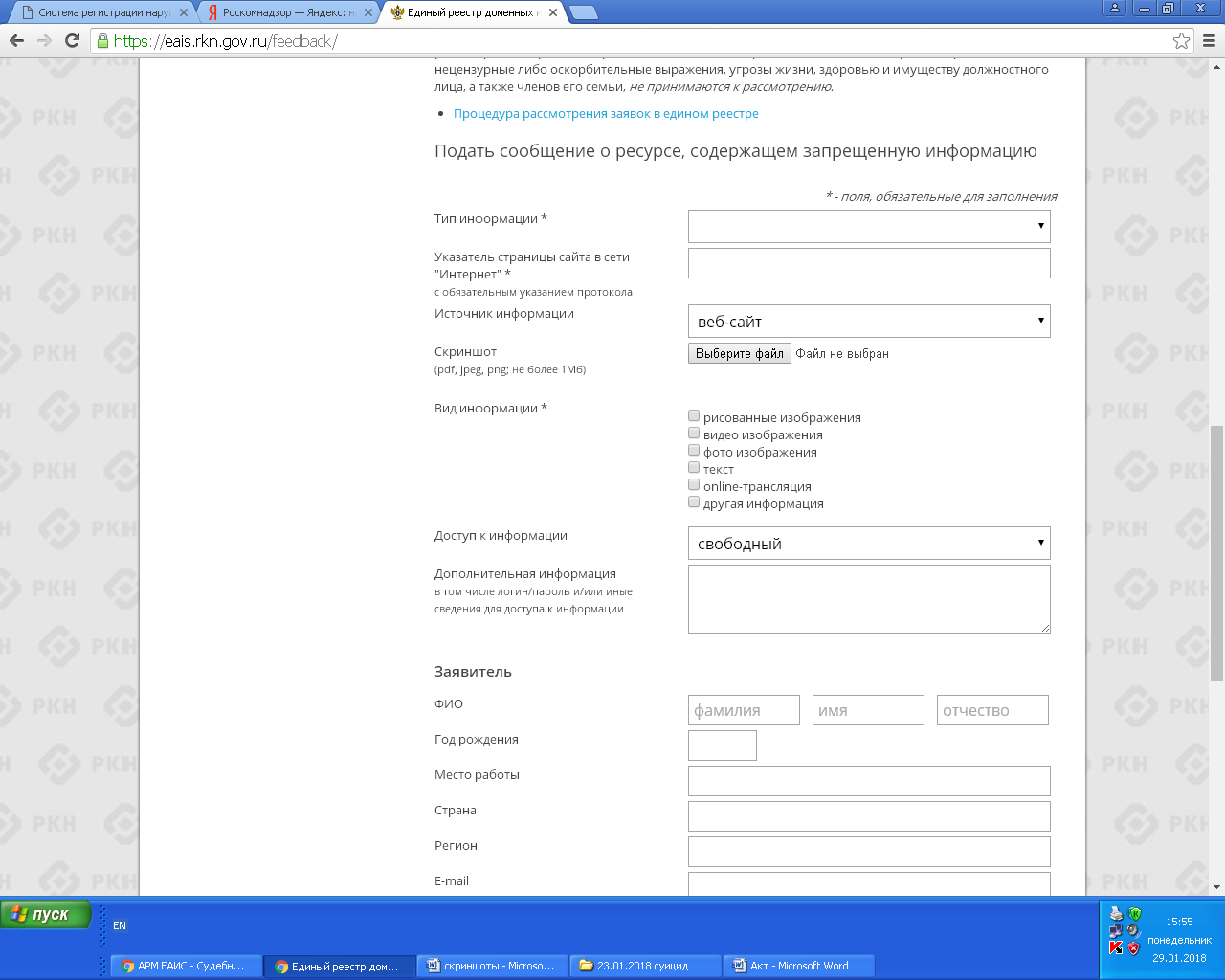 При поступлении карточек с содержанием способов совершения самоубийства специалистом Управления при подтверждении информации составляется акт документирования, оформляются скриншоты, заполняется форма в Едином реестре запрещённой информации на сайте Роскомнадзора
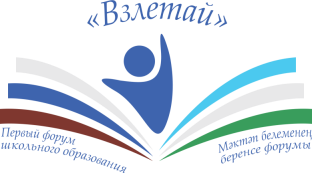 Противодействие распространению в сети 
«Интернет» противоправной информации, 
связанной с деятельностью деструктивных 
сетевых групп
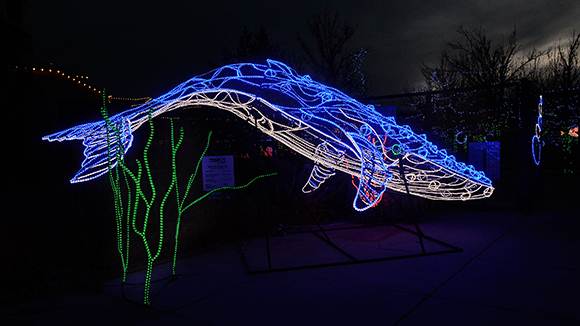 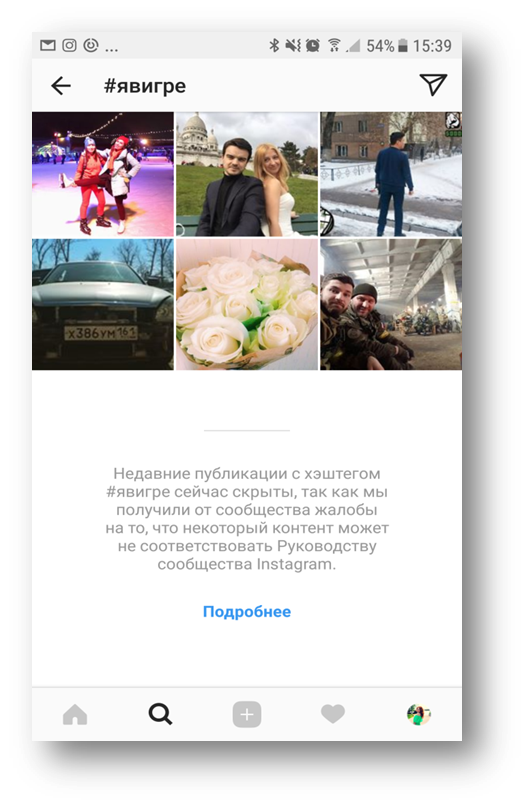 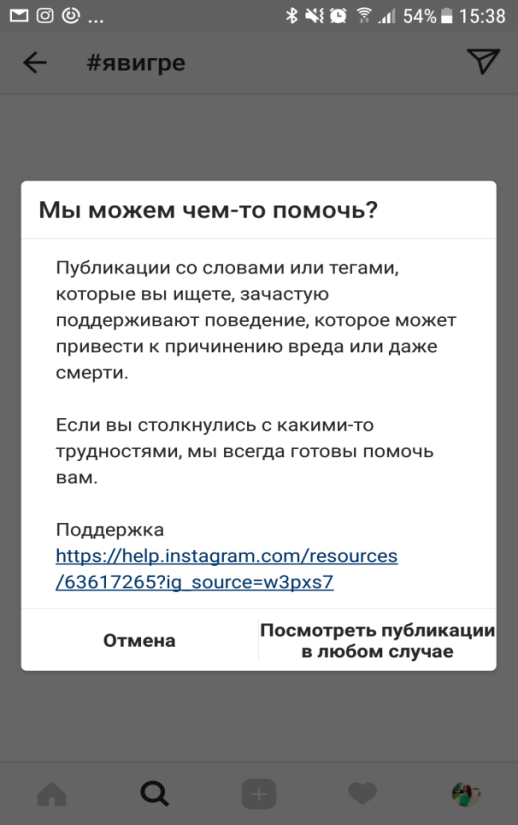 Я жду инструкций 
#синий_кит
F57, F58
Разбуди меня в 4.20
50 дней до моего…
Хочу в игру
Тихий дом
Няпока
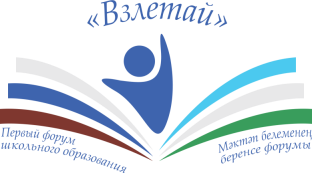 Наиболее опасные деструктивные группы 
в социальных сетях и мессенджерах
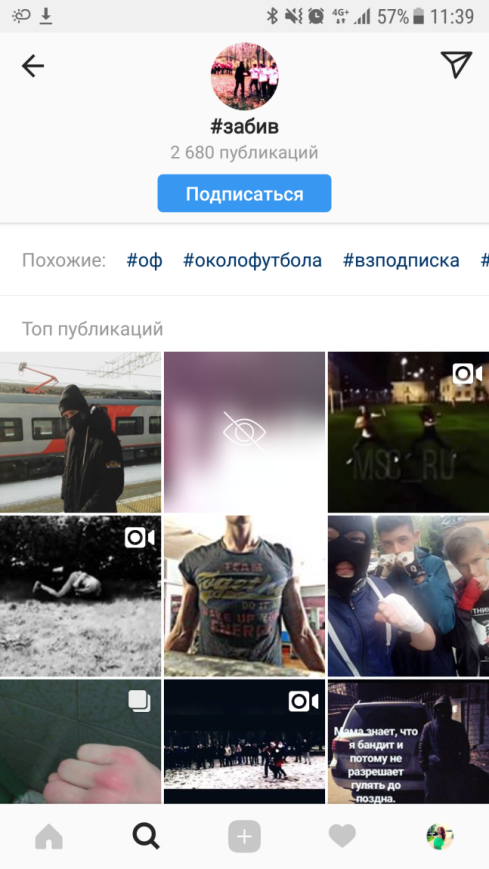 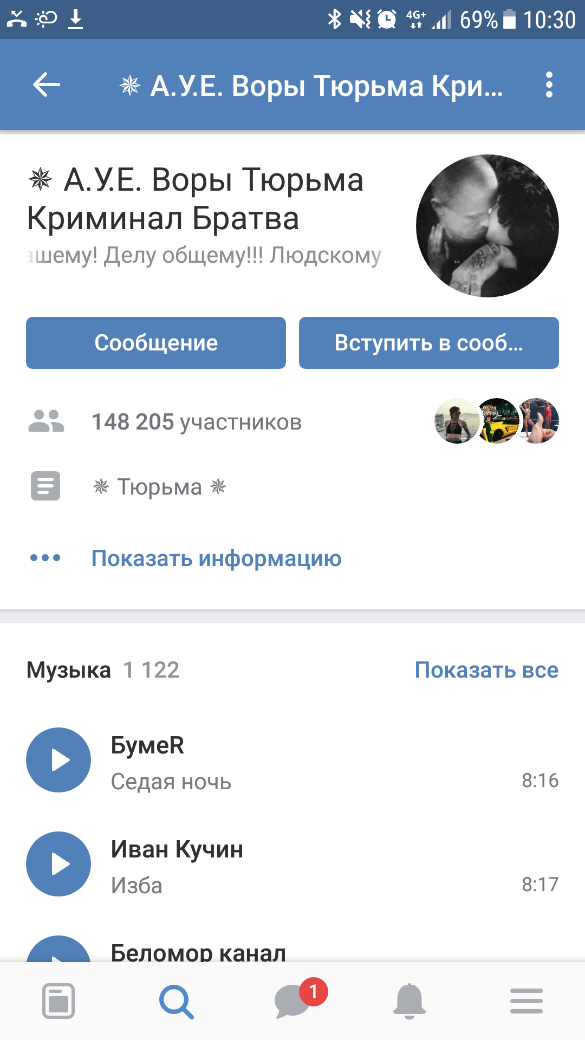 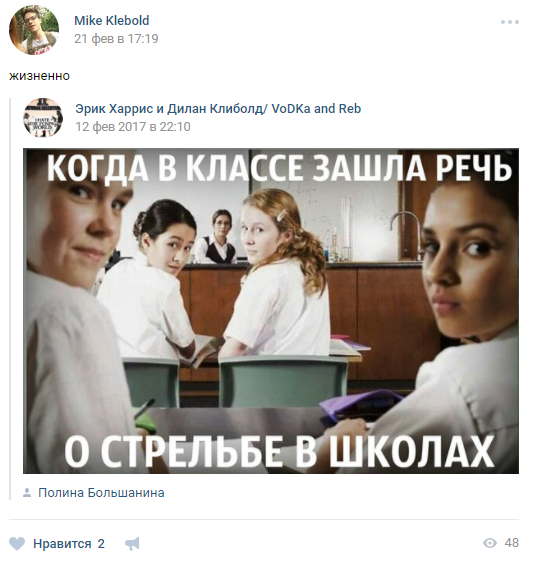 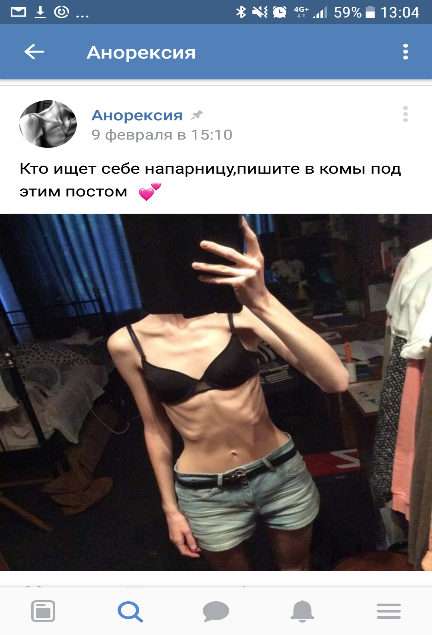 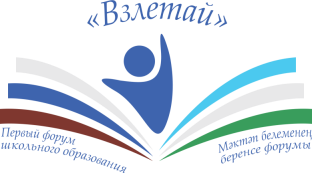 Пример размещения фотографий на сайте образовательного учреждения
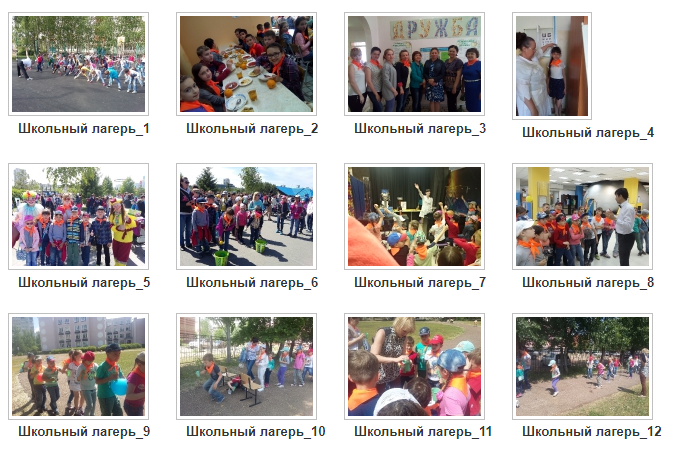 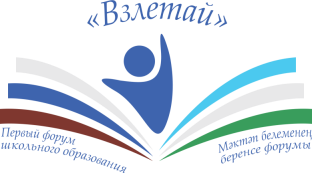 Информационно-публичные мероприятия среди несовершеннолетних по защите персональных данных 
и безопасного поведения в сети Интернет
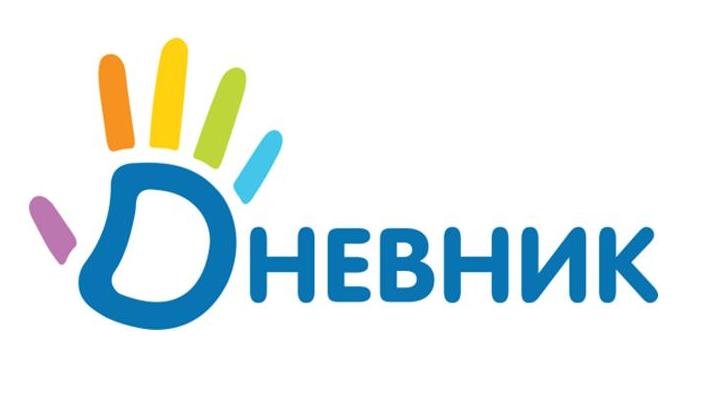 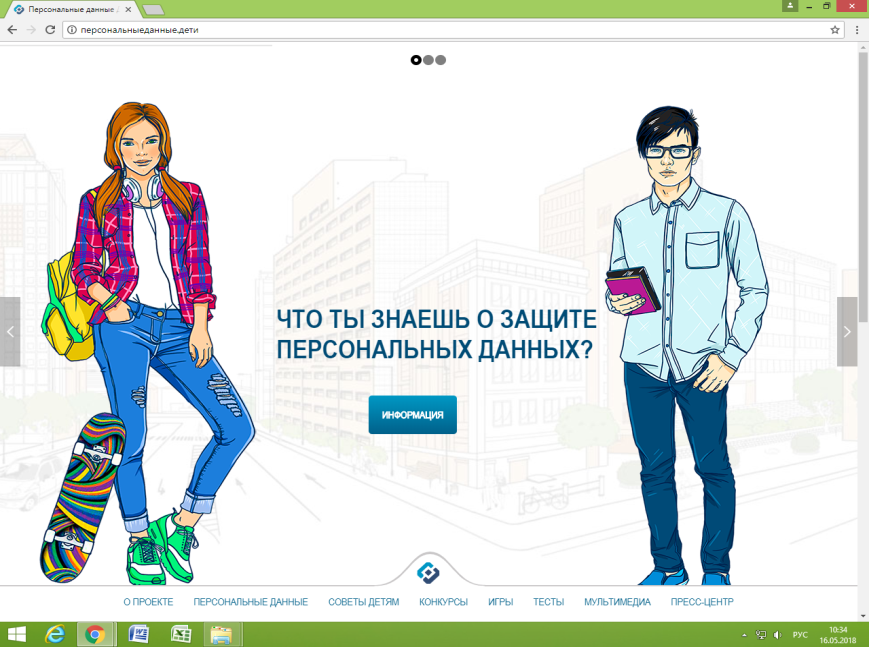 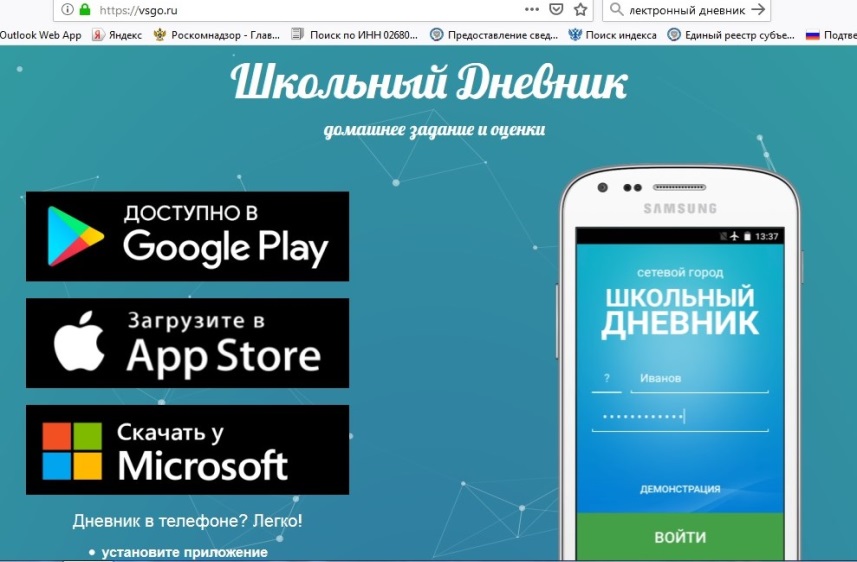 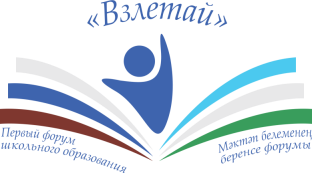 Профилактическая работа 
в образовательных учреждениях
Сотрудниками Управления в 2018 году проведено 3 урока в школах, 
5 мероприятий в вузах, 10 занятий в летних лагерях отдыха 
с общим охватом 1200 детей

По результатам самостоятельно проведенных внеклассных уроков общеобразовательными учреждениями  охвачено 146 тысяч учеников
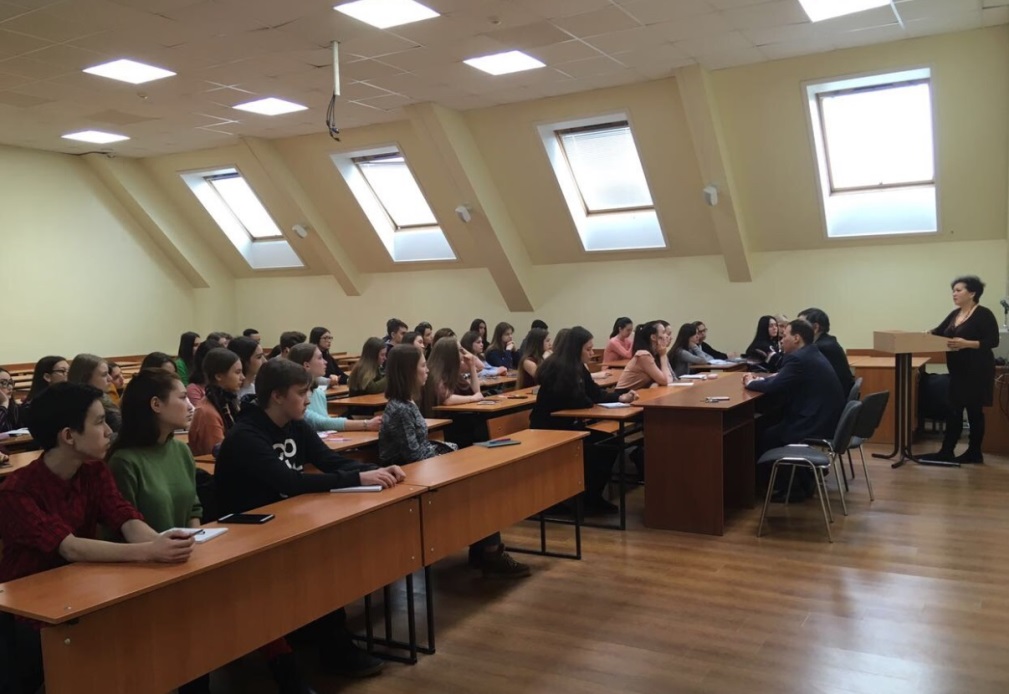 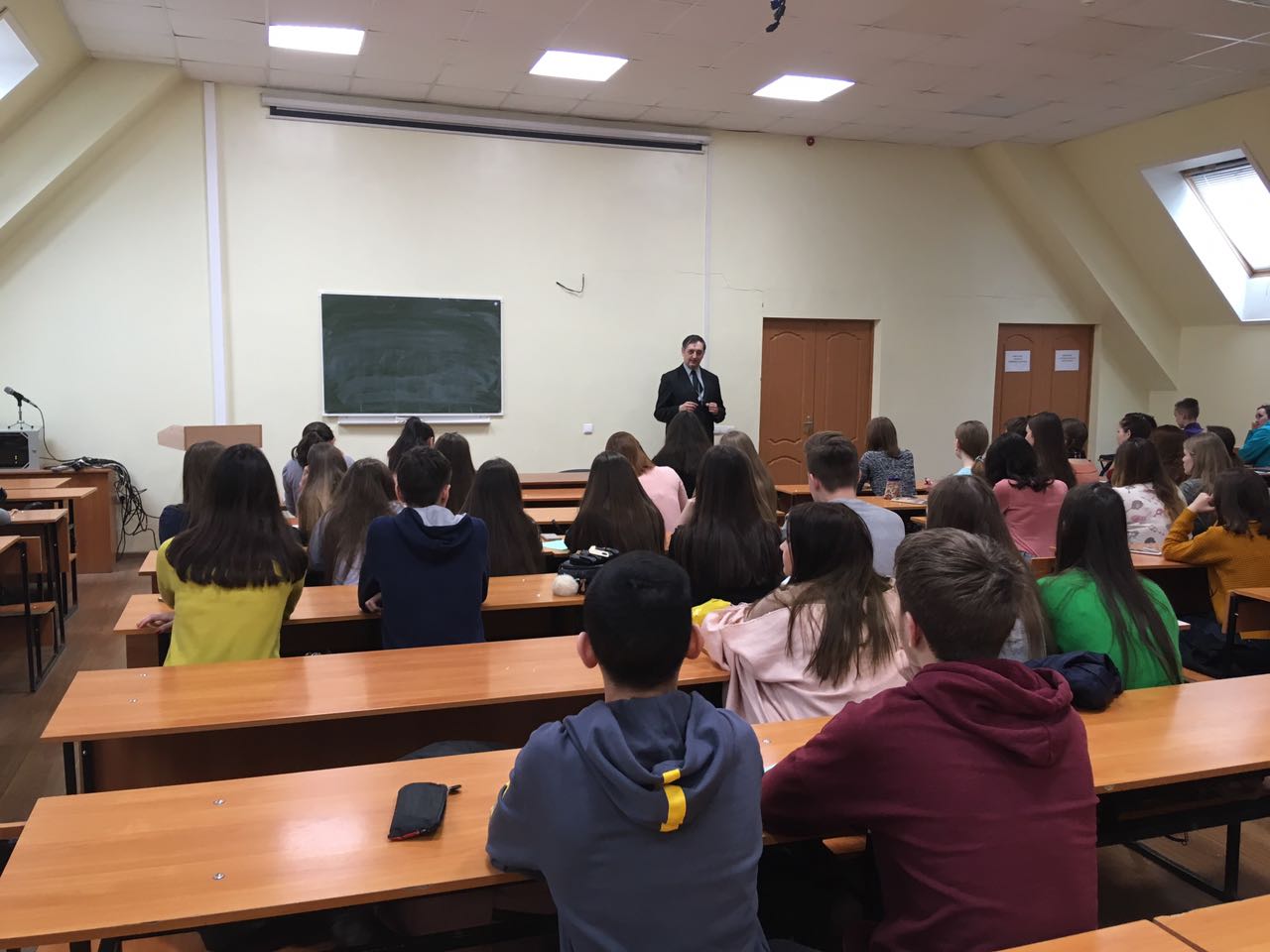 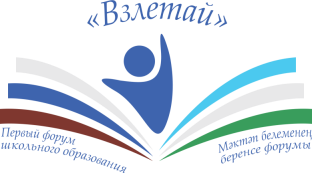 Участие в региональных образовательно-
выставочных проектах
Всероссийский научно-методический семинар «Родителям посвящается…»
семинар «Кибер-волонтёрство», проведенный в Башкирском государственном медицинском университете
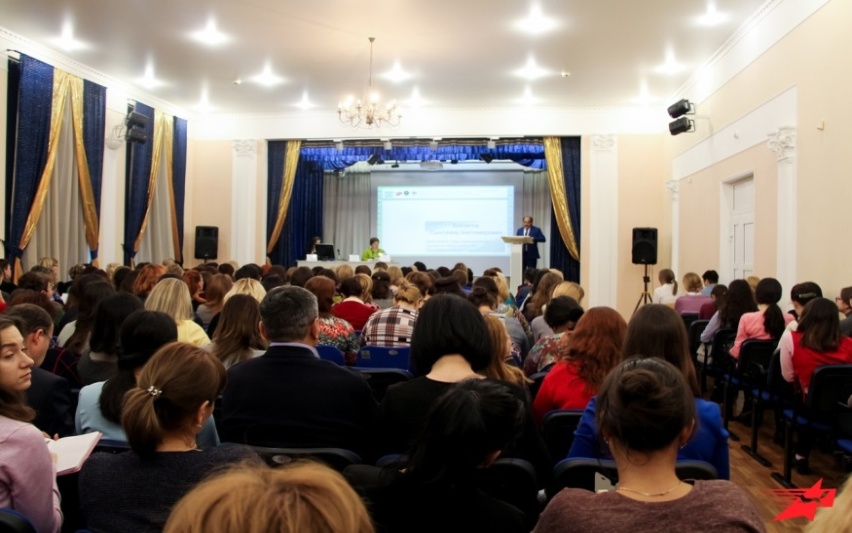 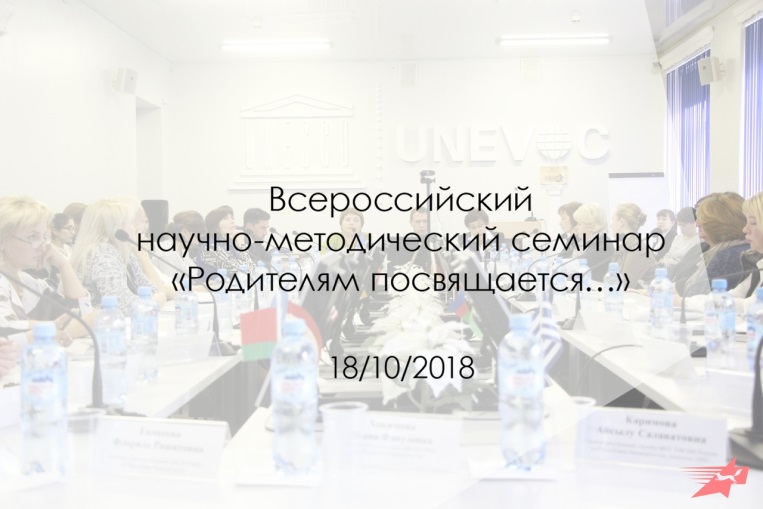 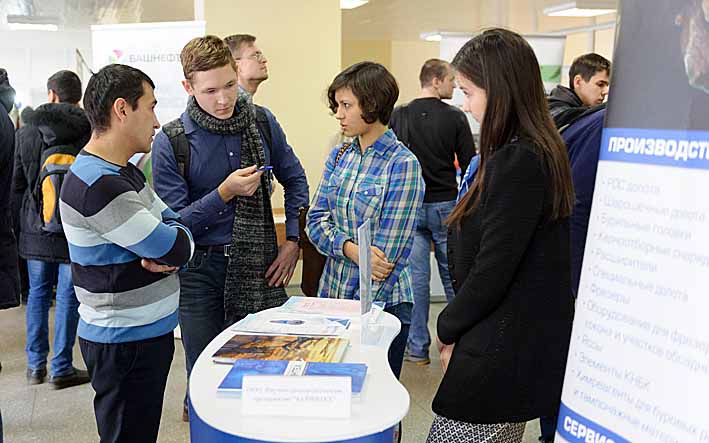 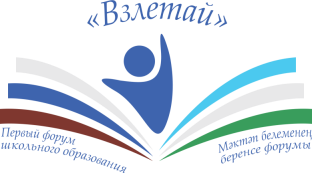 Участие в региональных образовательно-
выставочных проектах
Программа «Безопасный интернет», организованная Благотворительным фондом «РАЗВИТИЕ» совместно с Министерством спорта и молодежной политики Республики Башкортостан
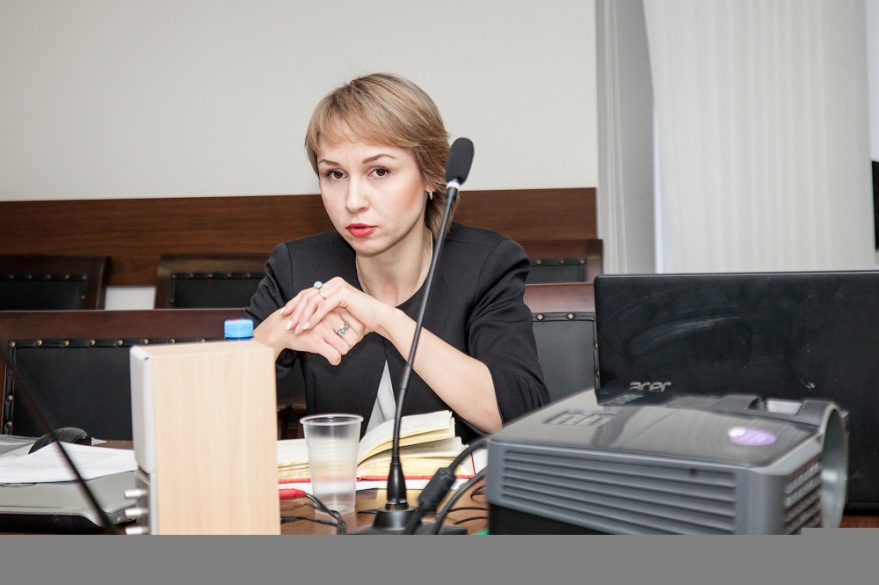 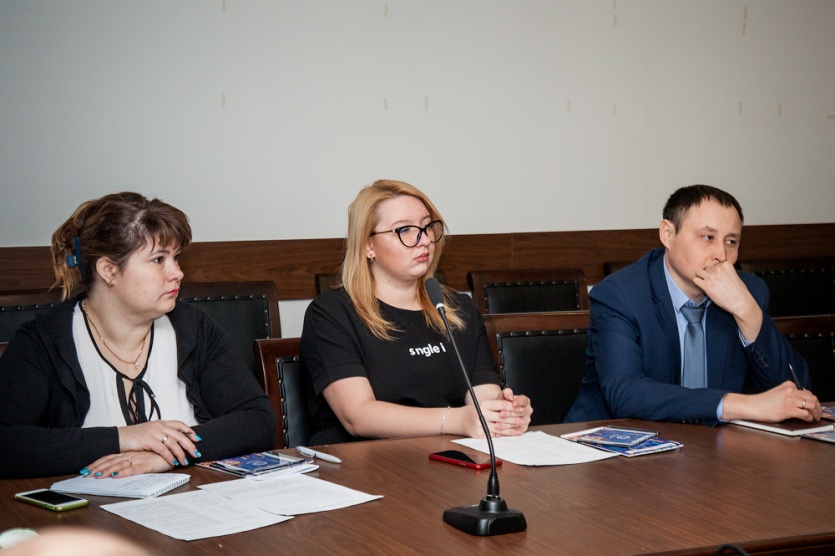 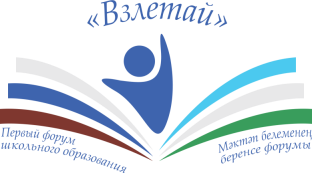 Проведение дистанционных уроков,
демонстрация социальных роликов
Трансляция видеоуроков. Охвачено 378307 учащихся 1-11 классов Республики Башкортостан.
Размещение на социальных роликов на сайтах школ, отделов образований, демонстрация на классных часах в школах, на экранах учебных корпусов 5 вузов республики, на мониторах в Центрах занятости населения Республики Башкортостан.
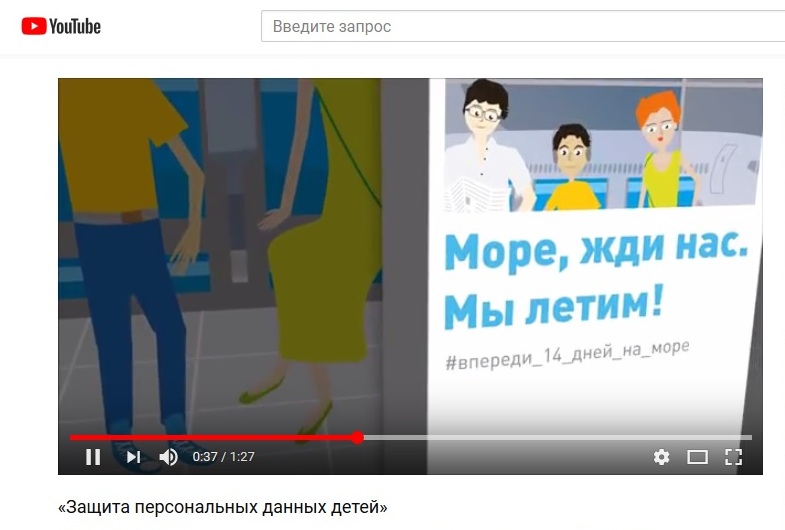 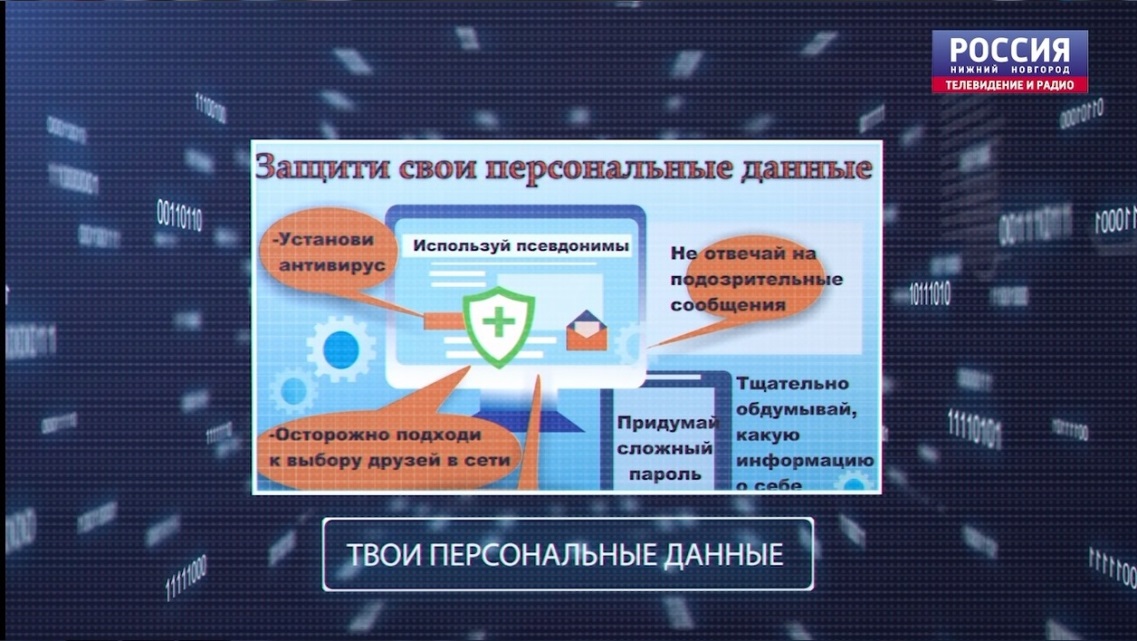 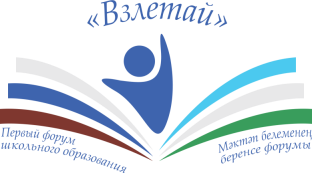 Проведение творческого конкурса
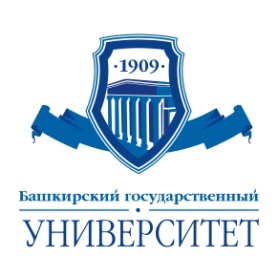 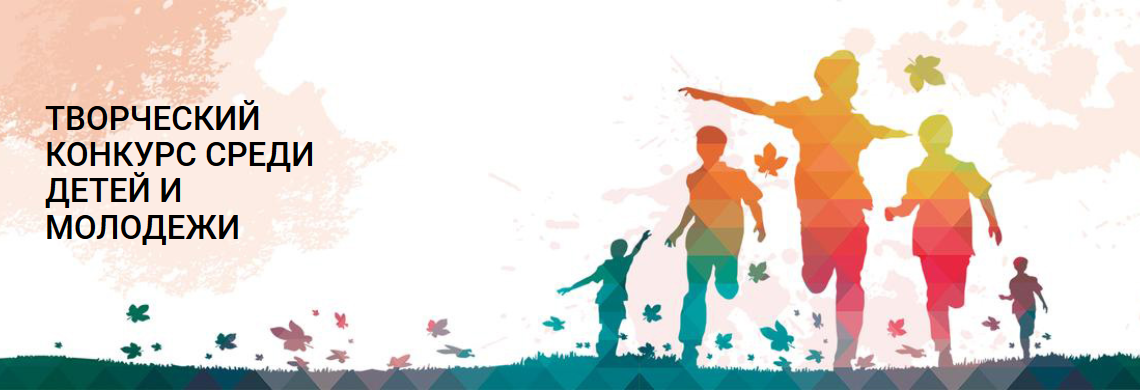 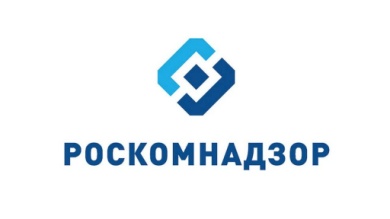 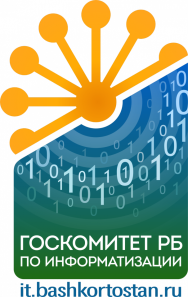 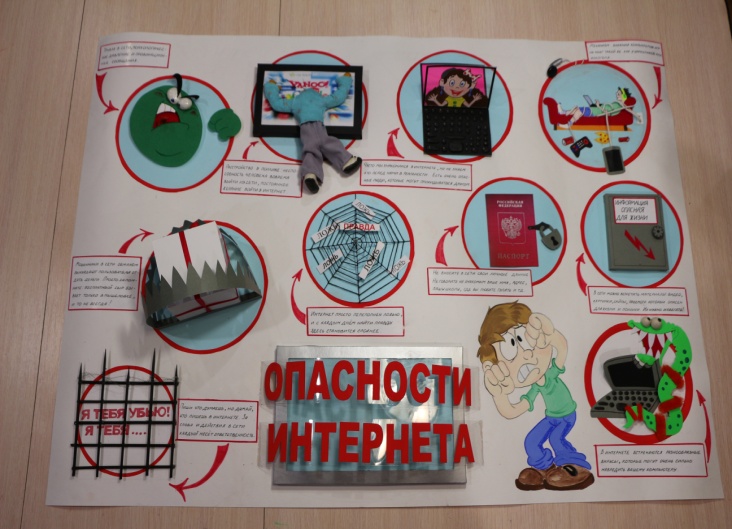 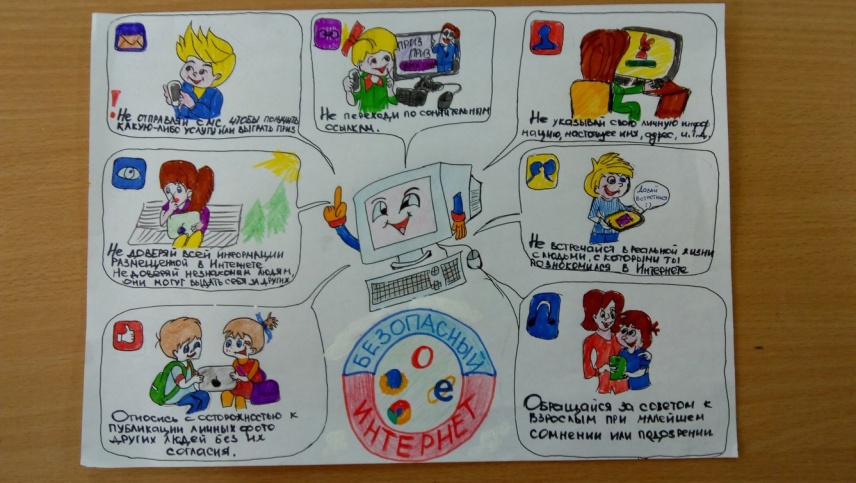 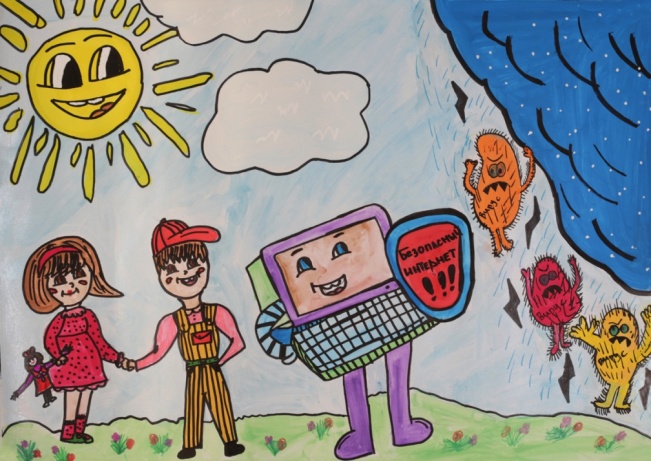 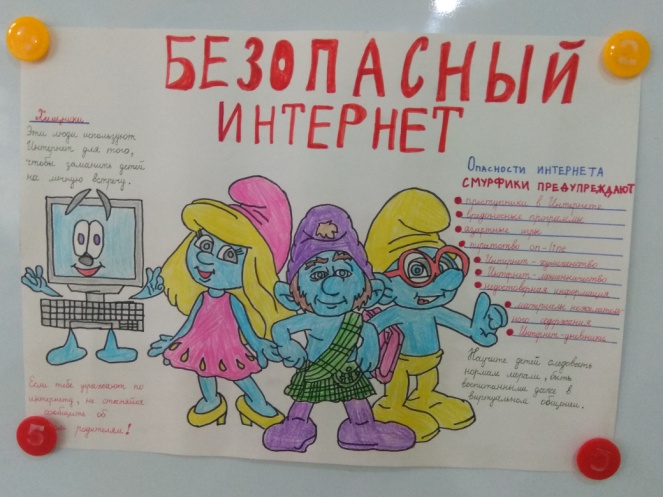 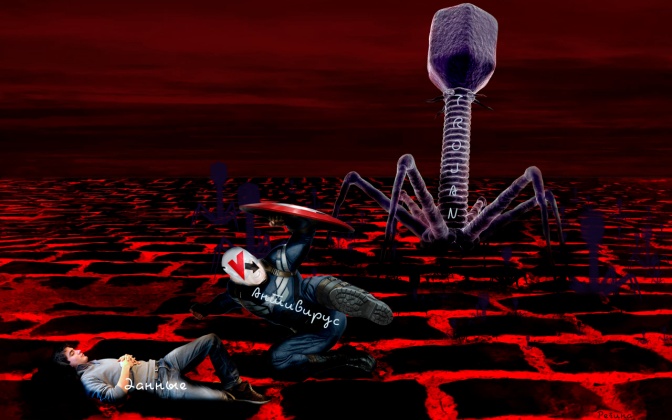 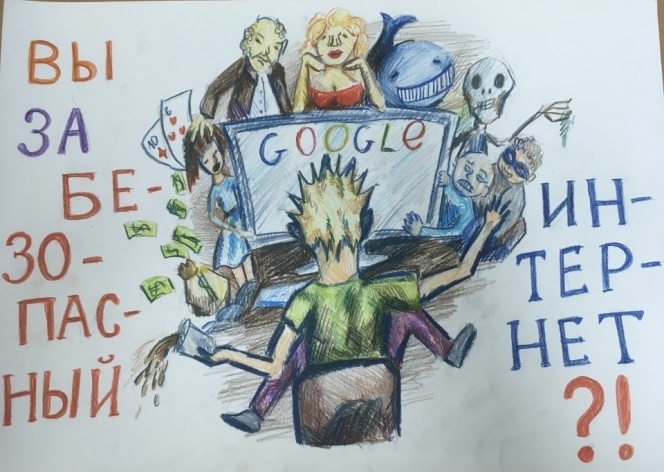 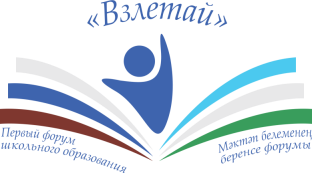 Предложения

1) продолжить трансляцию социальных роликов, направленных на безопасное использование персональных данных детей в сети Интеренет, на экранах, школьных телеканалах, сайтах и страницах образовательных организаций;
2) проводить классные часы, внеклассные уроки, тестирования, опросы учащихся и иные мероприятия, посвященных проблемам безопасного поведения в сети Интернет;
3) проводить разъяснительную работу с родителями на собраниях;
4) обучать преподавателей вопросам информационной безопасности;
5) организовать и провести II Республиканский конкурс «Безопасный Интернет глазами детей»
БЛАГОДАРЮ ЗА ВНИМАНИЕ!